Champ électromagnétique rayonné
Modèle de l’électron élastiquement lié
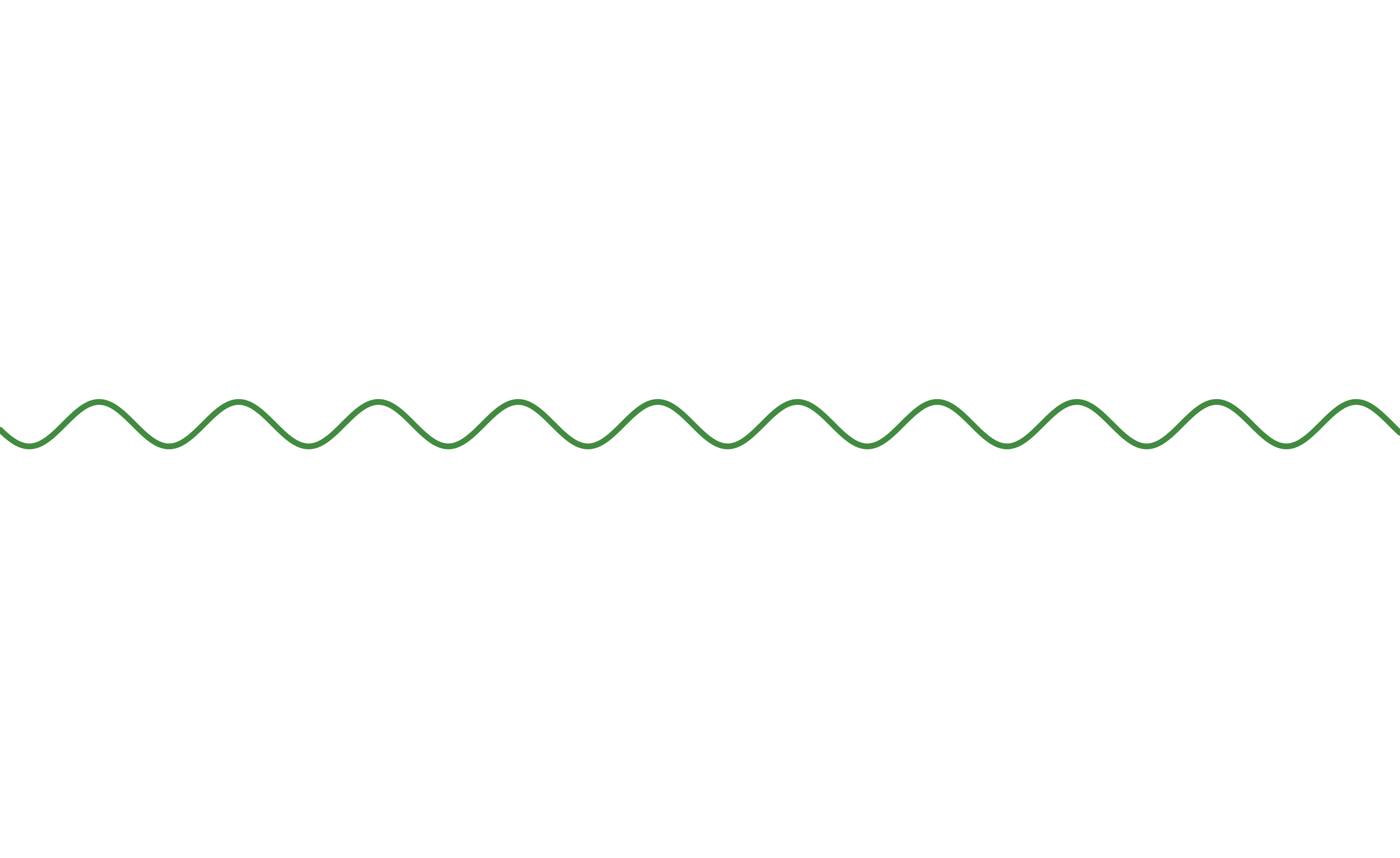 Modèle de l’électron élastiquement lié
Dans le référentiel du noyau supposé fixe, on applique le principe fondamental de la dynamique au cortège électronique :
On résout en notation complexe :
Expérience : diffusion du rayonnement
Champ électromagnétique en zone de rayonnement